Modern Analytics Academy “Vignettes”
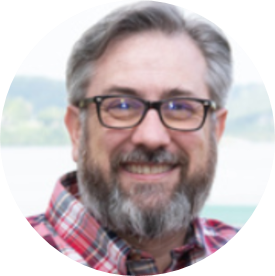 Power BI Incremental Refresh and Hybrid Tables
https://aka.ms/maa
Chris Mitchell
Principal Cloud Solution Architect
Agenda
Power BI Storage Modes
Incremental Refresh
Hybrid Tables
Demo
Guidance
Storage Modes
Cached – Power BI pre-queries the and keeps it in memory for great performance  (this works with all types of data sources)

Direct Query – Power BI loads metadata about the source but queries the data interactively based on usage (only on select data sources)

Dual – Specialized mode of storage that lets Power BI use either mode depending on the query.
[Speaker Notes: First and foremost it’s important to review the fact that Power BI has multiple storage modes.   Which storage mode you can use depends on how intelligent your datasource is.  For example with fairly rudimentary file based data sources like csv and json files, you must import the data in “cached” mode.  However, when you are using a more intelligent source, like many relational databases, you have the option to leverage “direct query”.  Finally there is a “dual” mode that is a special case that lets the engine selectively choose whether to answer from cache or the underlying database.

Let’s take a look at some of these in more detail.]
Cached Mode
Pros:
Reports are fast because data is in memory
Data is compressed (about 10x) so large volumes of data are ok
Does not burden your data source with interactive queries
Works with all data sources

Cons:
Potential data latency issues in reports
As data volume grows refresh time increases
As refresh time increases frequency of refresh can be impacted
Models are in memory so exceptionally large datasets can be a challenge
[Speaker Notes: First, cached mode.

Cached mode is the original storage mode for Power BI.  It’s designed to run entirely in memory for fast performance, and it’s built on top of Microsoft’s VertiPaq columnar compression engine which can be found in SQL Server and Synapse as well, and yields great storage savings.  This is important when you’re loading data in memory because memory isn’t infinite.

We examine some pros and cons of cached mode here, but to summarize larger data volumes can be problematic due to long refresh times and size of memory required.  Furthermore since you cache the data it adds latency.]
Direct Query Mode
Pros:
Data is always current
As much logic as possible is “pushed down” to the database
Supported data volume is “unlimited”

Cons:
All execution must be translated to SQL queries
Only works with some data sources
Not all DAX is supported
Design of your database, including indexes can impact performance
Interactive queries can put unexpected load on the source database
[Speaker Notes: An alternative to Cached Mode is Direct Query mode.

While this overcomes challenges with data latency and data size it can have side effects.  In particular DQ is an interpreted layer, which means that everything done in Power BI is translated to a SQL Query that is executed against the source database.  While Power BI pushes as much of the logic (like filters, joins, aggregates) as it can down to the source database, you’re at the mercy of the performance of the underlying database.]
Composite Models
Strikes a balance between Cached and Direct Query modes by letting you choose storage mode by object

Pros:
You can pick the best storage mode for the job by object
Load infrequently changing tables in cached mode and large or active tables in direct query mode
Can solve latency issues without making the entire model direct query

Cons:
Queries to direct query mode tables can be complex depending on usage
[Speaker Notes: Since both Cached and Direct Query have some drawbacks, there are a number of options to try go balance these two approaches.  Composite models help you strike a balance can solve some problems if you have a table that is really large you don’t want to load, or the table is updated very frequently and refresh latency windows are causing problems.

However, you need to think about:1. How much load will this put on the source database.
2. How heavily will the table be used in your reports.
3. How granular are the result sets being fetched from this table (ie. aggregated results or row level detail)
4. What kind of queries will it generate (for example in our model you could quickly create a report that has the engine joining every table in the model)]
Agenda
Power BI Storage Modes
Incremental Refresh
Hybrid Tables
Demo
Guidance
Incremental Refresh
Defines a refresh policy that tells Power BI where to expect changes
Power BI uses the policy to automate partition creation
Scheduled refresh selectively updates partitions based on the policy
Benefits:
Scheduled refreshes are constrained to a subset of the source table.
Less load on the source database
Refreshes are faster
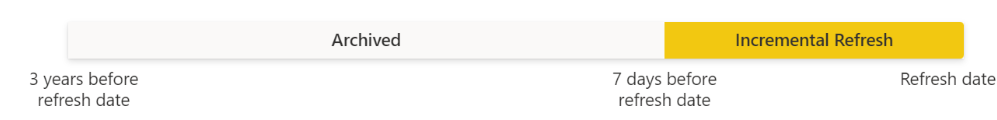 [Speaker Notes: This can solve some problems if you have a table that is really large you don’t want to load, or the table is updated very frequently and refresh latency windows are causing problems.

However, you need to think about:1. How much load will this put on the source database.
2. How heavily will the table be used in your reports.
3. How granular are the result sets being fetched from this table (ie. aggregated results or row level detail)
4. What kind of queries will it generate (for example in our model you could quickly create a report that has the engine joining every table in the model)]
Agenda
Power BI Storage Modes
Incremental Refresh
Hybrid Tables
Demo
Guidance
Hybrid Tables
Brings together the concept of Composite Models and Incremental Refresh
Now a single partition of your incremental refresh object can be in direct query mode.
Benefits:
Incremental refresh still governs the recent data.
Today’s data is the most active, so you don’t need to rely on refresh schedule to get updates
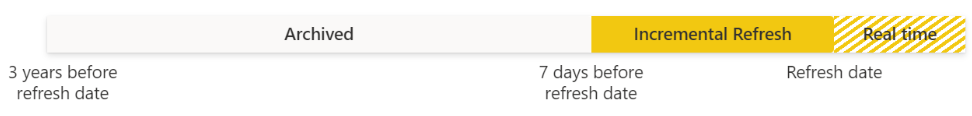 [Speaker Notes: This can solve some problems if you have a table that is really large you don’t want to load, or the table is updated very frequently and refresh latency windows are causing problems.

However, you need to think about:1. How much load will this put on the source database.
2. How heavily will the table be used in your reports.
3. How granular are the result sets being fetched from this table (ie. aggregated results or row level detail)
4. What kind of queries will it generate (for example in our model you could quickly create a report that has the engine joining every table in the model)]
Agenda
Power BI Storage Modes
Incremental Refresh
Hybrid Tables
Demo
Guidance
Agenda
Power BI Storage Modes
Incremental Refresh
Hybrid Tables
Demo
Guidance
Understand what is impacting performance
Model Design
Cardinality
Unnecessary columns
Data types
Data Load time
Amount of data to be loaded
Performance limitations of data source
Complexity of source queries
[Speaker Notes: This can solve some problems if you have a table that is really large you don’t want to load, or the table is updated very frequently and refresh latency windows are causing problems.

However, you need to think about:1. How much load will this put on the source database.
2. How heavily will the table be used in your reports.
3. How granular are the result sets being fetched from this table (ie. aggregated results or row level detail)
4. What kind of queries will it generate (for example in our model you could quickly create a report that has the engine joining every table in the model)]
Decision Guide
TB
Hybrid Tables
Hybrid Tables
Incremental Refresh
Data Size
GB
Hybrid Tables
Cached
Incremental Refresh
Cached
MB
Direct Query or Composite Model
Cached
Latency Tolerance
1 Hour
1 Day
Seconds
[Speaker Notes: So what are we looking at here…
For small models, cached mode with a complete refresh is your starting point.  Typically small models refresh quickly enough that even if you refresh multiple times a day incremental refresh will not yield a significant benefit.  If you can tolerate no latency, queries to the source system are usually pretty quick, so you will likely see little to no benefit of hybrid tables.  However, you may see some benefit of composite models because of the reduced number of joins required, but it will ultimately depend on whether you can define specific tables that don’t change frequently. (For context small in this case is well below 100mb) 
For intermediate size models, daily batch loads might still complete in plenty of time and not require refresh optimizations.  As refresh time becomes painful look to implement incremental refresh on the large tables to reduce model refresh time.  As latency requirements get more stringent, hybrid tables will be required as a composite model will not be able to fulfill queries fast enough for a good user experience.
For large models you should never deploy these without at least incremental refresh.  If you don’t turn on incremental refresh you’ll likely have significant issues with excessive model refresh times in addition your DBAs will probably revolt.  Given the data size even daily partition loads might take enough time as to be unrealistic to run multiple times per day so you may find it necessary to use hybrid tables here as well, and obviously hybrid tables would be essential in this scenario for low latency.]
Tools & Resources
Tools
Tabular Editor 3 (there is a free version)
Resources
Monitor report performance in Power BI - Power BI | Microsoft Docs
Optimization guide for Power BI - Power BI | Microsoft Docs
Use storage mode in Power BI Desktop - Power BI | Microsoft Docs
Incremental refresh for datasets and real-time data in Power BI - Power BI | Microsoft Docs
Use composite models in Power BI Desktop - Power BI | Microsoft Docs
Modern Analytics Academy “Vignettes”
Power BI Incremental Refresh and Hybrid Tables
https://aka.ms/maa
Thank you!